Решение задач
Блиц-опрос
Повторение:
Какие прямые в пространстве называются параллельными?
Всегда ли через две параллельные прямые можно провести плоскость? А через две пересекающиеся прямые?
Каково может быть взаимное расположение прямой и плоскости в пространстве?
В каком случае прямая параллельна плоскости?  ( сформулируйте  признак параллельности прямой и плоскости)
!
плоскости α, пересекает плоскость треугольника и параллельна прямой  АС
А
С
Что можно сказать о прямых МN и АС?
α
М
N
В
?
Что можно сказать
 о треугольниках
ABC  и   BMN ?
А
С
α
М
N
В
Задача №13(1,2,3)

  страница  21
Задача.
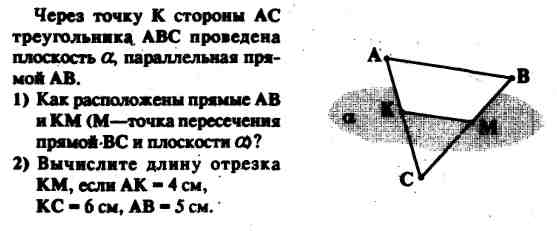 самостоятельная работаЗадача.
Дан треугольник МКР. Плоскость, параллельная прямой МК, пересекает МР в точке М1, РК – в точке К1. Найдите М1К1, если МР : М1Р = 12 : 5,  МК = 18 см.
Р
М1
К1
α
Ответ:7,5 см
М
К